Stem and leaf diagrams
Memory
Literacy
Research
How many mathematical words can you come up with from stem and leaf diagram?
0-5: Beginner, 6-10:  Apprentice, 11+: Pro
Numbers should be in order
A key
Mode: Most common
Median: Middle value
Range: Largest minus smallest
Find out how Japan uses stem and leaf plots. Print off a picture.

What are the pros and cons of using stem and leaf plots?
Key
2|7 = 27
Skills Practice
Stretch
1. As of March 2015, these are the reigns in years of the last 20 British monarchs, rounded to the nearest year.
Anil counted the number of letters in each of 30 sentences in a newspaper. Anil showed his results in a stem and leaf diagram.
2. The data shows the number of points the New Zealand All blacks scored in their last 20 games:

38, 41, 54, 26, 30, 24, 20, 28, 36, 12, 51, 28, 14, 34, 25, 29, 74, 24, 24, 34

Draw a complete stem and leaf plot for the data.









Find the mode, median & range.
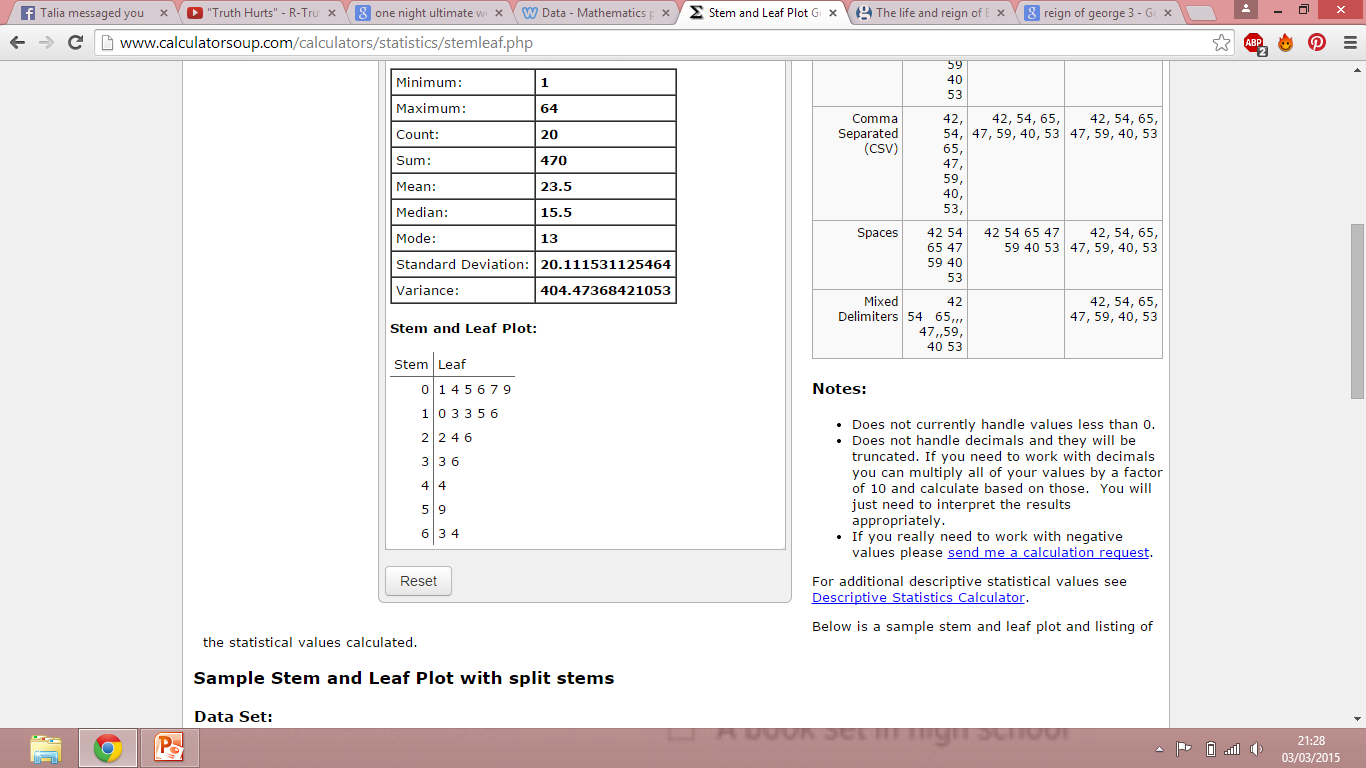 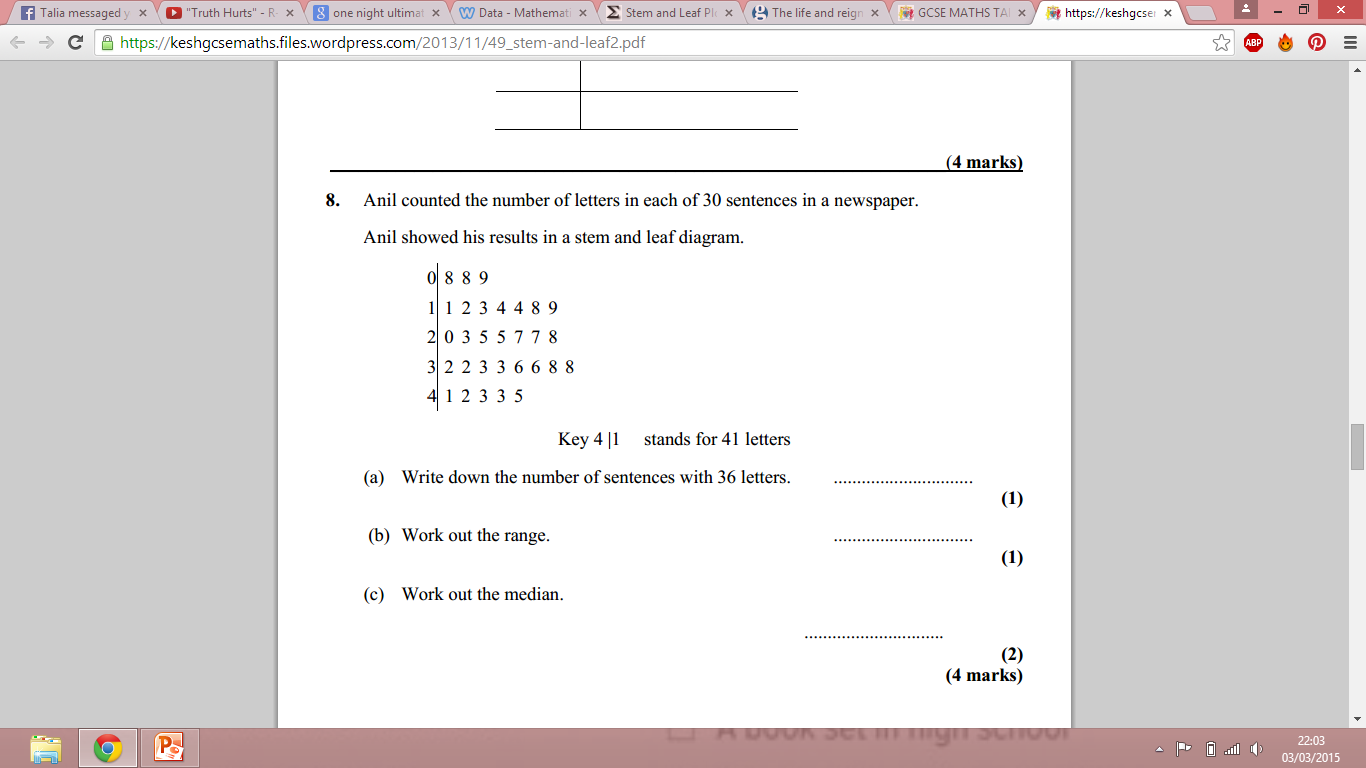 Key
3|2 = 32 words
Of the data, the range is 37 and the median is 27.

Fill in the missing numbers.

Is there a mode?
i. Complete a key for the stem and leaf plot.

ii. Find the mode, median & range.